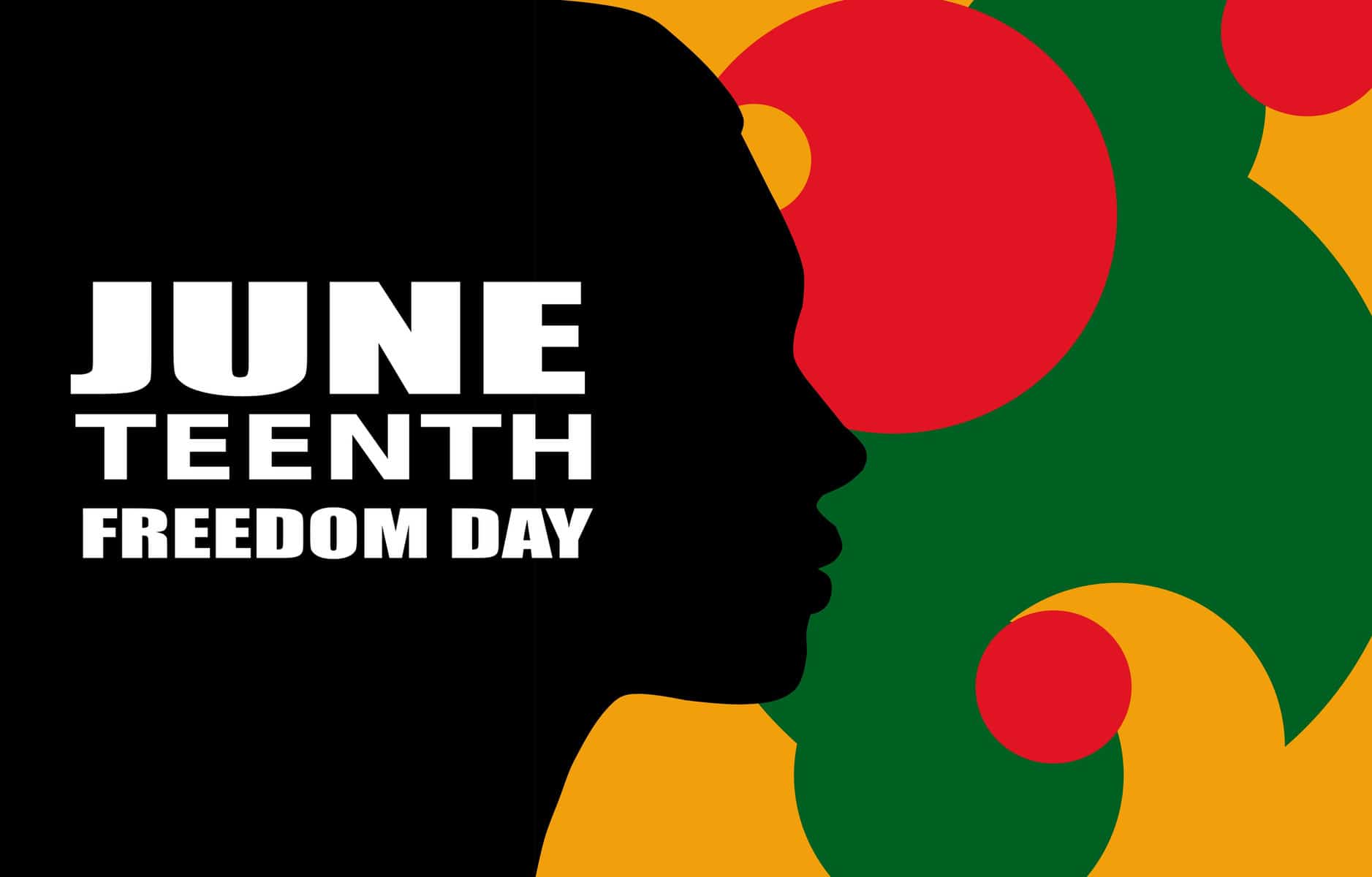 TODAY’S THE DAY
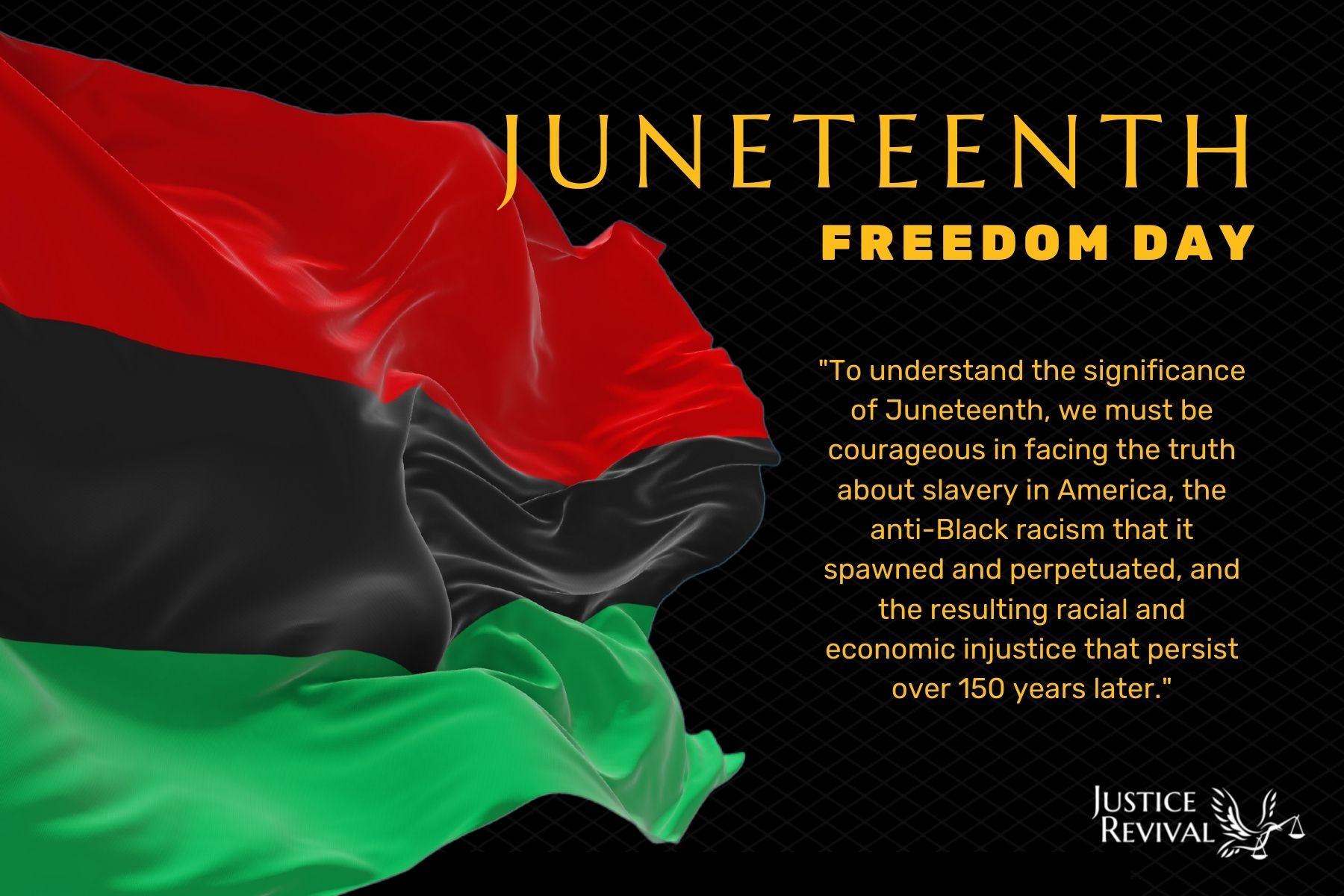